Proposal: Bylaw for Thomas M. Cover Dissertation Award
Paul H. Siegel
BoG Meeting
July 7, 2013
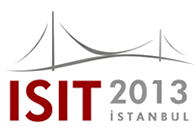 Proposed Bylaw:  Cover Dissertation Award
The Thomas M. Cover award will be given annually to the author of an outstanding doctoral  dissertation contributing to the mathematical foundations of any of the information sciences within the purview of the Society, including but not limited to Shannon theory, source and channel coding theory, data compression, learning theory, quantum information theory and computing, complexity theory, and applications of information theory in probability and statistics. 

Each nominated dissertation must have been successfully defended during the two calendar years prior to the award year.  Only English language versions will be considered.  

The award consists of an appropriately worded plaque and a $1000 honorarium.
7/7/2013
ISIT 2013
2
Bylaw: Cover Dissertation Award (cont.)
The selection of the winning dissertation will be made by a subcommittee of the Information Theory Society Awards Committee, chaired by the First Vice President of the Society and including four other Society members selected by the chair,  at least two of whom are members of the Society Board of Governors. Dissertations will be reviewed for technical depth and significance of the research contribution, potential and realized impact on theory and practice, and quality of presentation.
7/7/2013
ISIT 2013
3
Bylaw: Cover Dissertation Award (cont.)
A Call for Nominations will be published in the Information Theory Society Newsletter and posted on the Society website at least 3 months prior to the submission deadline. Nominations must be submitted by the dissertation advisor and must include:
1.   A copy of the dissertation,
Copies of all refereed papers (published or submitted) spawned by the dissertation,
3.   A CV of the dissertation author,
A statement from the nominator on the qualifications of the dissertation for the award,
A maximum of three letters of support submitted directly to the chair of the Society Awards Committee.

Nominations must be submitted by January 15 of the award year.
7/7/2013
ISIT 2013
4
Bylaw: Cover Dissertation Award (cont.)
The selection of the winning dissertation will be completed by March 15. 

The recipient will be informed by the Society President after the selection has been made, and no later than April 1. 

The award will be presented at the International Symposium on Information Theory (ISIT) of the award year, and will be announced in the Information Theory Society newsletter and on the Society webpage.
7/7/2013
ISIT 2013
5